BÀI 6: SỬ DỤNG CÁC BẢN MẪU TRONG TẠO BÀI TRÌNH CHIẾU
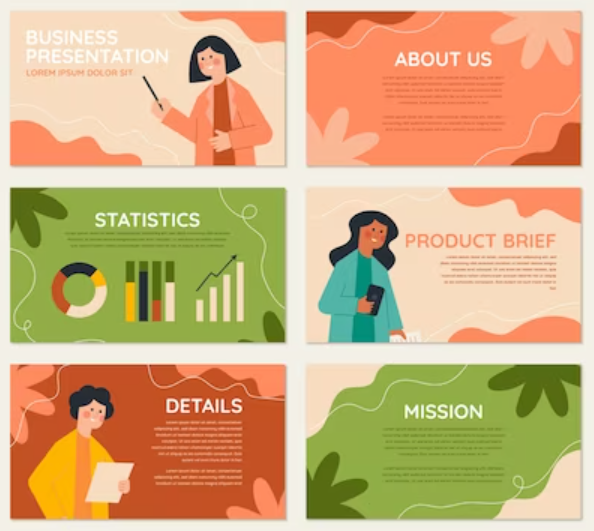 01
Sử dụng các bản mẫu để tạo bài trình chiếu
* Quy trình tạo bài chiếu từ bản mẫu
Bước 1: Vào File / New.
Bước 2: Nháy chuột vào một bản mẫu.
Bước 3: Nháy chuột vào lệnh Create.
Trình bày quy trình tạo bài chiếu từ bản mẫu?
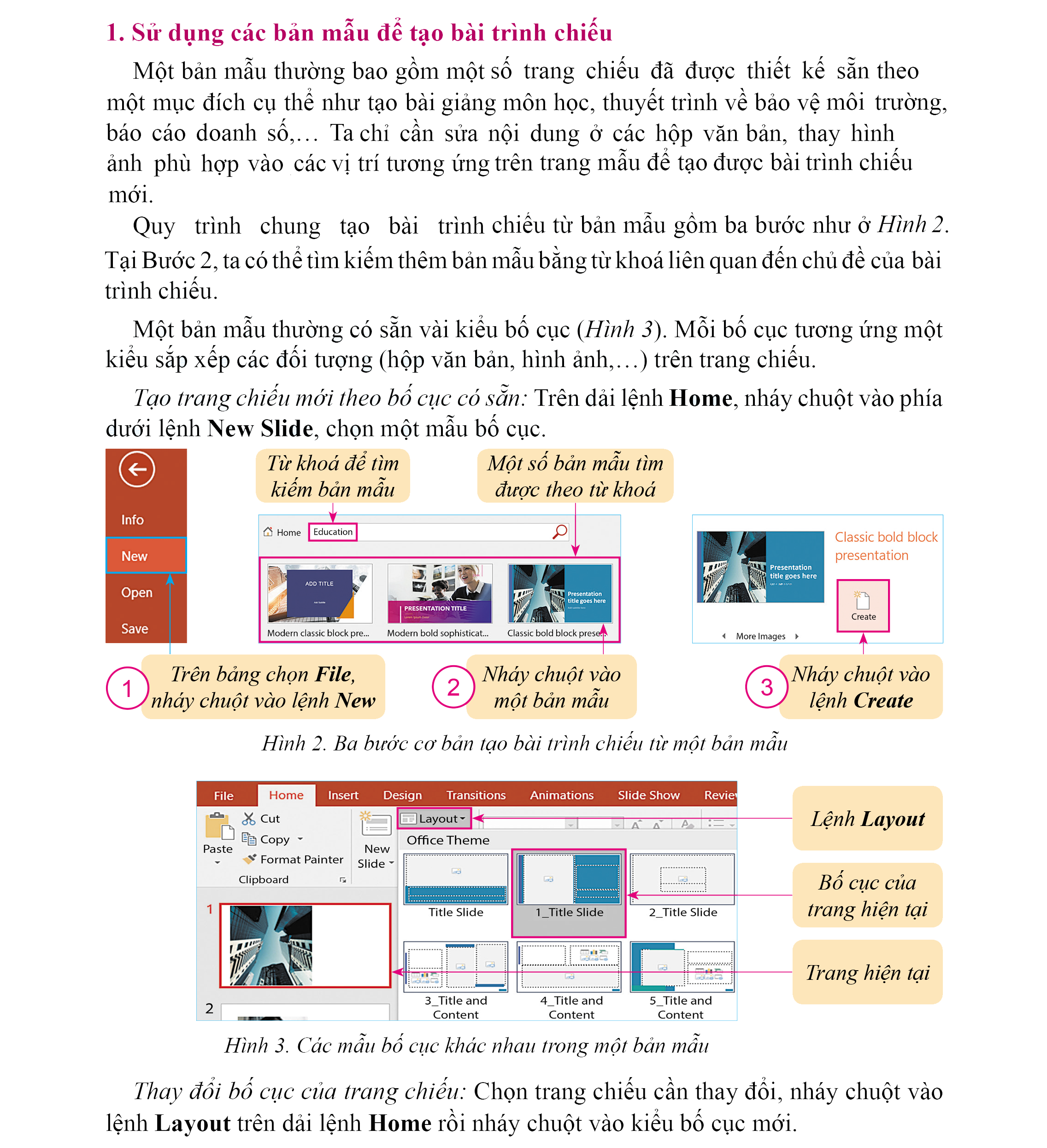 * Cách thay đổi bố cục của trang chiếu
- Tạo trang chiếu mới theo bố cục có sẵn: Home/New Slide, chọn một mẫu bố cục.
- Thay đổi bố cục của trang chiếu: Home/Layout, chọn kiểu bố cục mới.
Nêu cách thay đổi bố cục của trang chiếu.
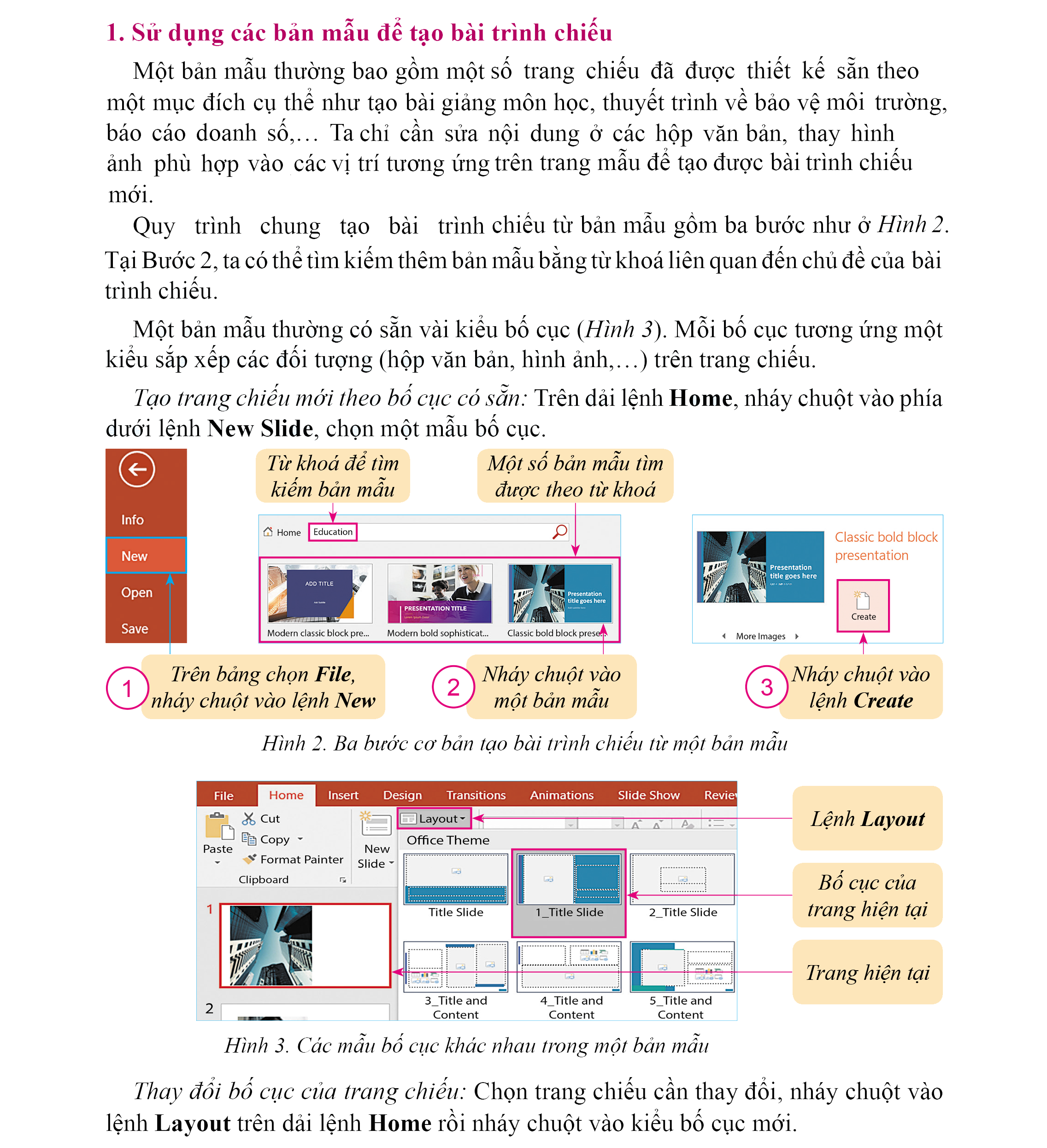 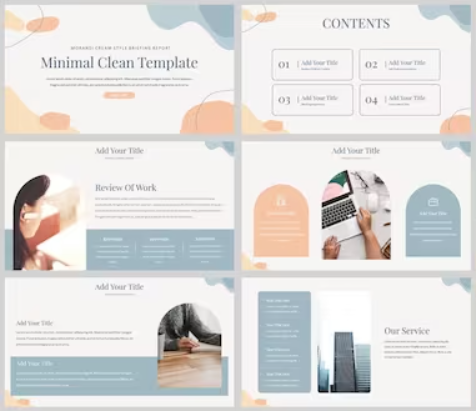 Áp dụng các mẫu định dạng trong bài trình chiếu
02
* Áp dụng một mẫu định dạng cho toàn bài trình chiếu:
- Vào Design, nháy chuột chọn một kiểu mẫu.
- Để hiển thị nhiều mẫu định dạng, nháy chuột vào lệnh More ở góc dưới bên phải của nhóm Themes.
Trình bày cách áp dụng một mẫu định dạng cho toàn bài trình chiếu?
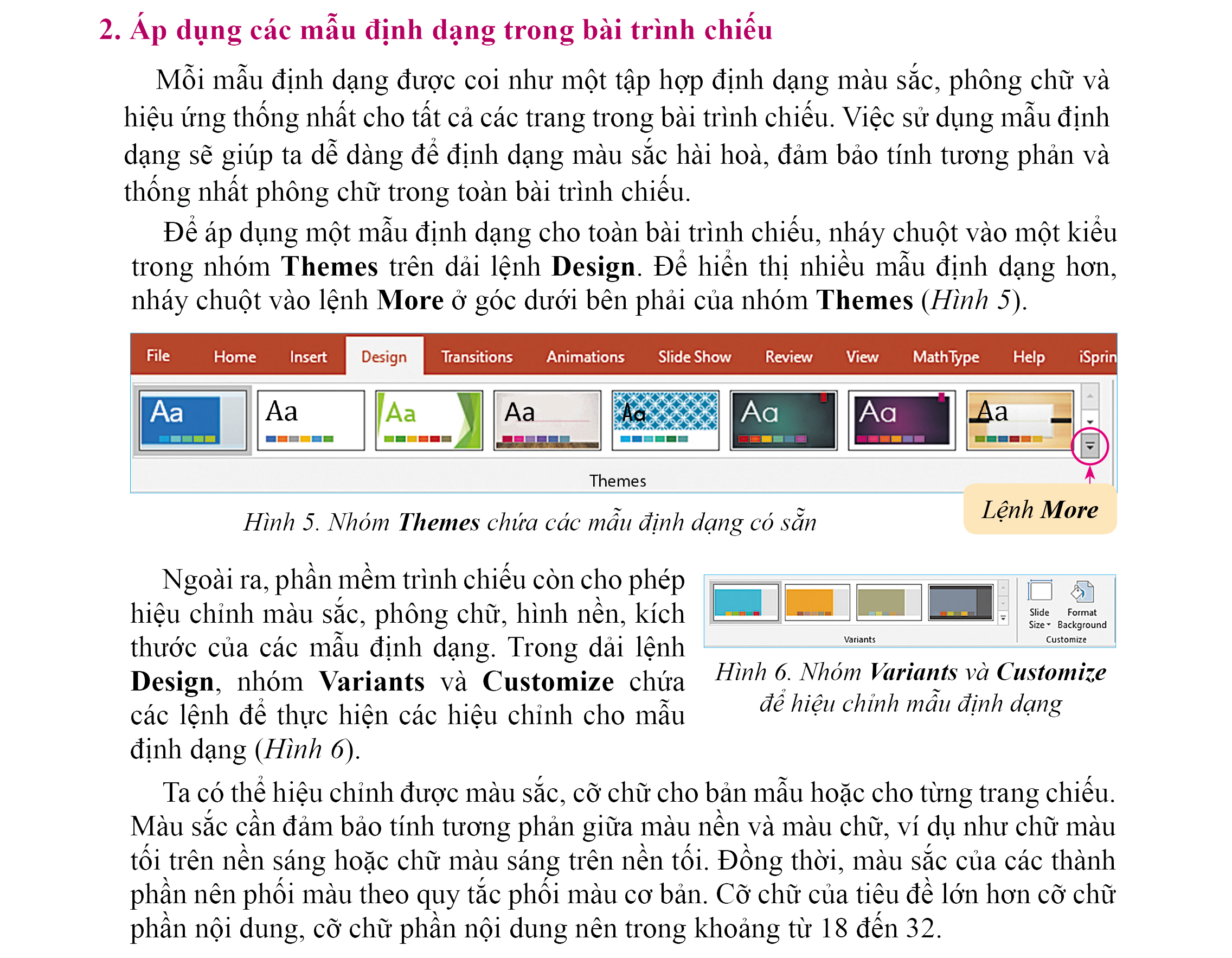 * Chỉnh sửa màu nền cho mẫu định dạng:
Vào Design / Format Background.
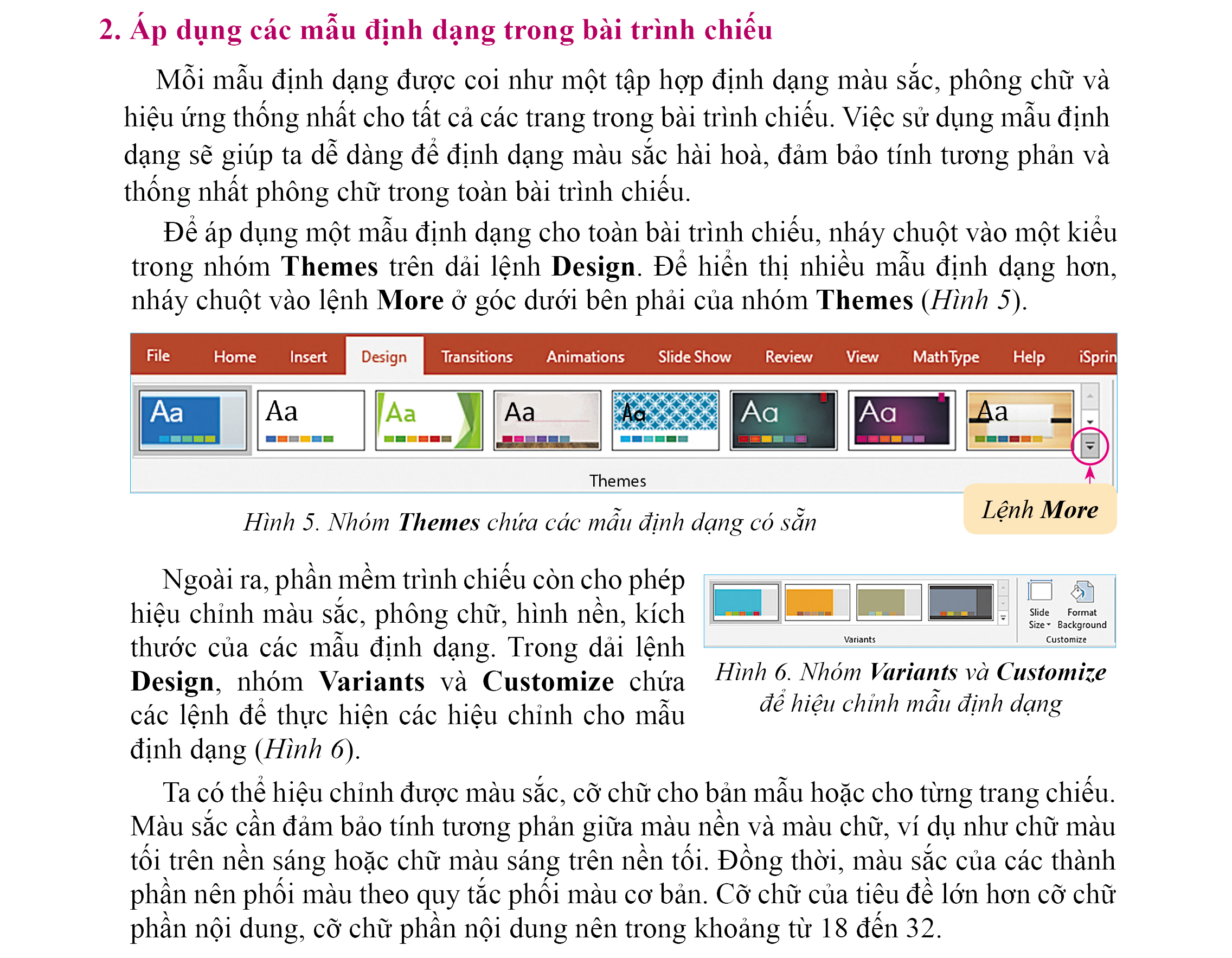 LUYỆN TẬP
Câu 1: Phương án nào sau đây mô tả các bước sử dụng bản mẫu?
A. Nháy chuột chọn Design, chọn bản mẫu.
B. Nháy chuột chọn File/New, chọn bản mẫu.
B. Nháy chuột chọn File/New, chọn bản mẫu.
D. Nháy chuột chọn Insert/Text, chọn bản mẫu.
C. Nháy chuột chọn Design/Variants, chọn bản mẫu.
Câu 2: Trong Powerpoint, bản mẫu có tên là gì?
A. Templates.
A. Templates.
B. Themes.
D. Design.
C. Apply to selected slides.
Câu 3: Để thay đổi bố cục của trang chiếu thì ta chọn lệnh?
A. Create.
B. New.
C. Layout.
D. Variants.
C. Layout.
Câu 4: Cỡ chữ phần nội dung trang chiếu nên nằm trong khoảng nào dưới đây?
A. 18 đến 32.
A. 18 đến 32.
B. 16 đến 30.
D. 19 đến 33.
C. 20 đến 34.